Auditing Elections“in other ways”
Ronald L. Rivest
MIT

MAA Panel on
Can Mathematics Help Us Trust Our Elections Again?
Joint Mathematics Meetings (Denver, Colorado)
January 17, 2020
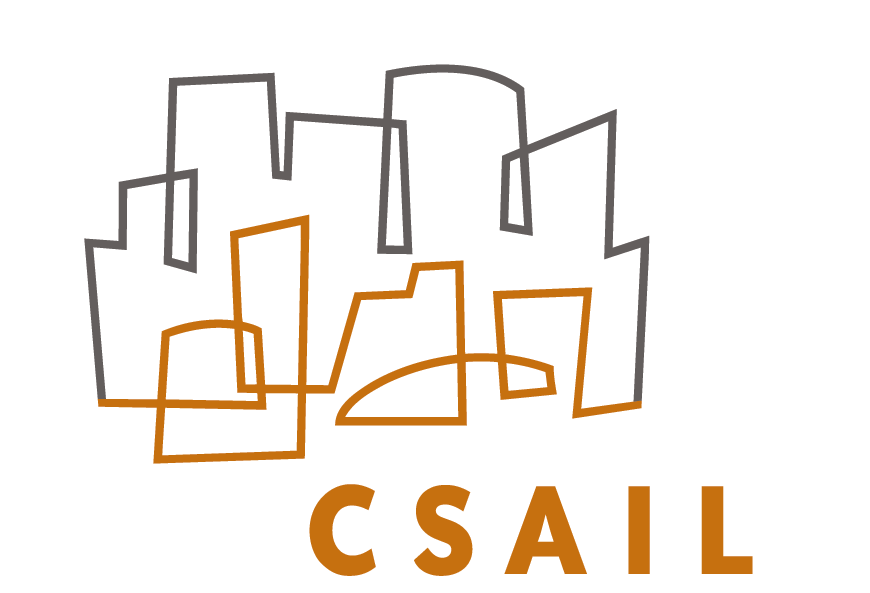 Outline
Security Requirements
Evidence-based Elections
Software Independence
Auditing of Paper Ballots
k-cut for sampling
Bayesian audits
Ternary plurality trees
Not:
Russians
Fake news
Gerrymandering
Voter ID
Best Voting Rule
How do we vote?Paper Ballots, mostly(About 80% of voters use them)Optical scanners are used for efficient tabulation
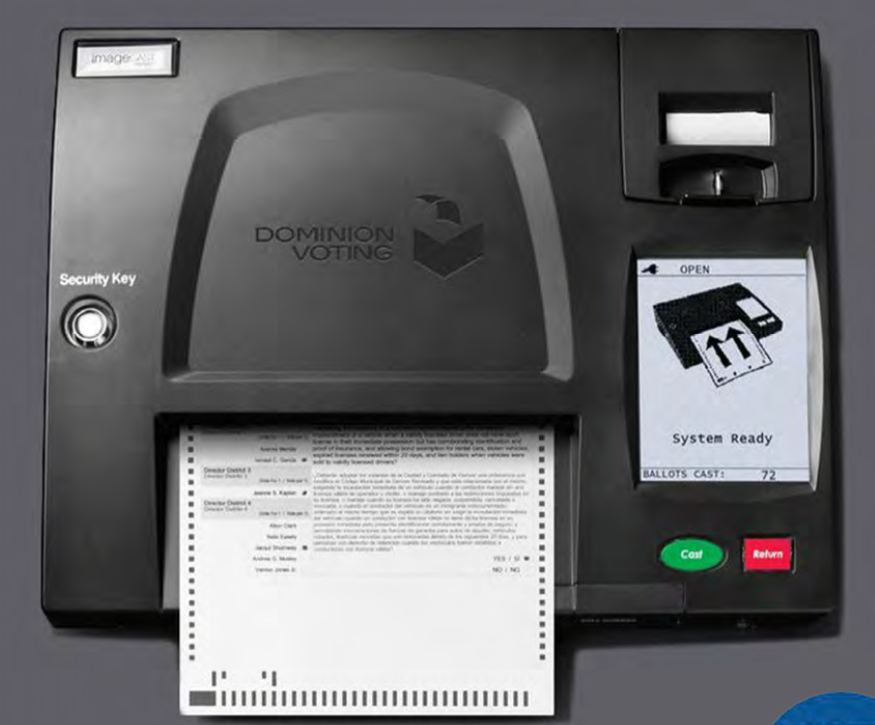 Scanners may introduce errors
Differences in interpretation between machine interpretation, and hand interpretation based on “voter intent” rules.
Stray marks (e.g. caused by folds)
Configuration errors
Programming errors
Hacking (adversarial attack)
Security Requirements
Security Requirements
Only eligible voters may vote, andeach eligible voter votes at most once.
Each cast vote is secret, even if voter wishes otherwise!     -- No vote-selling!   -- No receipt showing how you voted!
Final outcome is verifiably correct.
No ``trusted parties’’ – all are suspect!   Vendors, voters, election officials, candidates,    spouses, other nation-states, …
Evidence-Based Elections
An election system should not only
        accurately figure out who won, 
but should also 
        provide convincing evidence 
        that the winner really won.
                         (Stark & Wagner 2012)
Software Independence
(Rivest & Wack, 2006)
Software Independence
Software is not to be trusted!
A voting system is software independent if     an undetected error in the software can     not cause an undetectable change in the     election outcome.
Strongly software-independent if it is possible to correct any such outcome error
Not good to say: “The computer said so!”
Example: Paper ballots (with hand recount)
NASEM Report (9/6/18)
National Academies report     ”Securing the Vote”

www.nap.edu/futureofvoting

41 recommendations
NASEM RecommendationsUse voter verifiable paper ballots!Perform statistical audit of tabulation!…
Election with paper ballots
Print ballots; setup
Mark Choices; Verify Vote; Cast Vote!
Use optical scanners to give initial (“reported”) outcome
Perform statistical audit of tabulation of cast paper ballots
Auditing of Paper Ballots
Audits are about:
Sampling cast paper ballots at random
Counting, or Sampling with k-cut

Figuring out what the sampled ballots say about the tabulation that yielded the reported election results
Risk-Limiting audits, or Bayesian audits
General audit structure
Cast Votes
Sample
Draw an initial random sample of ballots.
Interpret them by hand.
Stop if tabulation is now confirmed to desired confidence level.
If all ballots have now been examined, you have done a full recount, and are done. Otherwise increase sample size; return to 2.
A statistical tabulation audit does not check:
correctness of the tally (as opposed to the outcome)
voter eligibility
voter authentication
usability
privacy
chain of custody of paper ballots
Two auditing paradigms
Ballot-polling audits:   Uses the cast paper ballots only.   Like ``exit poll’’ of ballots…
Ballot-comparison audits:   Compares sampled paper ballots with   corresponding electronic records       (``cast vote records’’ – CVRs)
  Ballot comparison audit is more efficient by a   factor of roughly  (1 / margin-of-victory).
Sampling with k-cut
Finding a random ballot
Counting is standard method:
generate index pseudorandomly
count down to obtain selected ballot
k-cut is new method (Sridhar & Rivest ‘18)
perform k = 6 “cuts” (each moving some top portion of ballot stack to bottom)
Counting
Please count to ballot 572 out of these 901 !
k-cut
Get random number hint H between 1 and 99(google “random number generator” for app)
Cut (take) approximately  H %  of ballots off top and move to bottom.  OK to “eye-ball” it.
Repeat above  k = 6 times.
Take top ballot as randomly selected ballot.
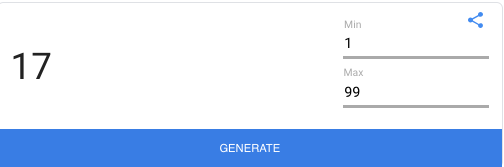 k-cut video
Remarks on k-cut
Can be about  5X  faster (depending…)
May need to decrease risk limit a tad to allow for residual non-uniformity of sampling
Analysis: Markov chain convergence
k-cut does not work for ballot-comparison audits where you are looking for ballot with specific ID.
For details, see:    https://arxiv.org/abs/1811.08811
Auditing other outcome rules
Social choice functions
Not all elections are plurality
For example, some elections are ranked-choice:  ballot gives voter’s preferences:                           A > C > D > B               
A specified ``social choice function’’ maps collections of ballots to outcomes.
Example: IRV (Instant Runoff Voting) – Keep eliminating candidate with fewest first-choice votes until some candidate has a majority of first-choice votes.
Black-box audits
“Black-box audits” only need to
draw random samples
derive many variant collections from a random sample
apply the social choice function in a “black-box” manner to those variant collections, to determine the winners of those collections.
Black-box audits thus apply to any voting system (any social choice function) !
Example: Bayesian audits.
Bayesian audits
Audit Rochester Hills MI (12/3/2018)
Reported results for Proposition:            22,999 Yes            12,343 No              1,324 Other
Sample results for Proposition for sample of size 76:                    50 Yes                    26 No                      0 Other
So… ???
Compare RLA with Bayesian
RLA Question:What is current ``risk’’? (Probability that if reported winner is incorrect, audit would nonetheless accept it if audit stopped now.)
Bayesian Question:What is probability that reported winner would lose if all ballots were examined?(“upset probability”)
Bayesian Method (ballot polling)
Draw an initial random sample of cast ballots.
Extend for remaining ballots, but simulating what you might see: replace each draw of a paper ballot with copy of random earlier ballot. (Polya’s Urn)
Find winner for all (drawn and simulated) ballots.
Repeat steps 2—3 many times, measuring fraction of time reported winner loses.
Repeat with larger sample if fraction > 5%.
Figure
Sample (76)
Extension (36590)
Y Y N Y Y Y … Y N
Each new element of extension is copy of random ballot to its left.
Figure
Sample (76)
Extension (36590)
Y Y N Y Y Y … Y N     N
Each new element of extension is copy of random ballot to its left.
Figure
Sample (76)
Extension (36590)
Y Y N Y Y Y … Y N     N Y
Each new element of extension is copy of random ballot to its left.
Figure
Sample (76)
Extension (36590)
Y Y N Y Y Y … Y N     N Y N
Each new element of extension is copy of random ballot to its left.
Figure
Sample (76)
Extension (36590)
Y Y N Y Y Y … Y N     N Y N … … … … N Y
Each new element of extension is copy of random ballot to its left.
Results in Rochester Hills, MI
RLA results:
     Risk measured at 2.1 %
	             (Kellie Ottoboni using SUITE tool)
Bayesian results:      99.7 % of time Yes wins        0.3 % of time No wins                  (Mayuri Sridhar using BPTOOL)
Both methods confirm tabulation.
Remarks
Bayesian methods extend to:
Ballot-comparison audits
Hybrid audits (CVR and no-CVR strata)
IRV or other complex voting schemes
For more details see    https://arxiv.org/abs/1801.00528
Ternary Plurality Trees
Example ternary plurality tree
Leaves are ballots, in pseudorandom orderEach node is “majority vote” of its children
Example ternary plurality tree
This is different social choice function.
But one that is very close to plurality (Valiant).
Example ternary plurality tree
To audit an election with n = 3k votes, only need to audit  2k = n0.63  leaves,
worst-case.
Conclusions
Math and statistics can help to make elections much more secure.
Post-election audits are the way to go, with either statistical audits (RLAs, or Bayesian audits if needed), or worst-case audits (based on TPTs if feasible).
The End
Thanks for your attention!
(and thanks to NSF CSOI and to Verified Voting!)